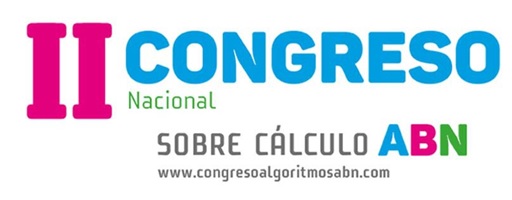 HEMOS CRECIDO CON EXPERIENCIAS EN EL C.P.R. “EL PINAR”. PINOS DEL VALLE-IZBOR.                        GRANADA.       LUCÍA GARCÍA MARTÍNEZ
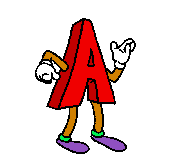 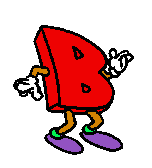 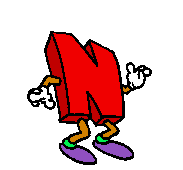 ¿QUIÉNES SOMOS?
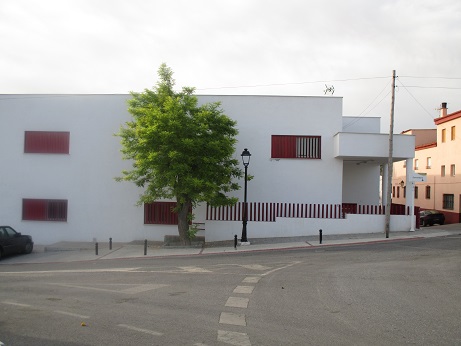 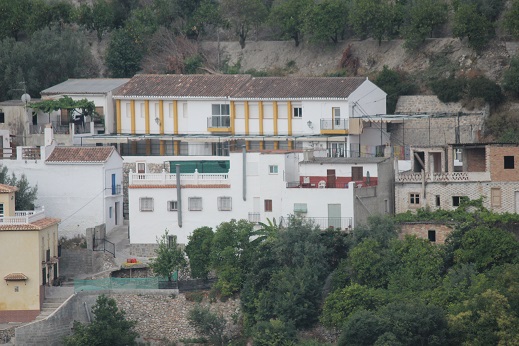 EL INICIO DEL MÉTODO
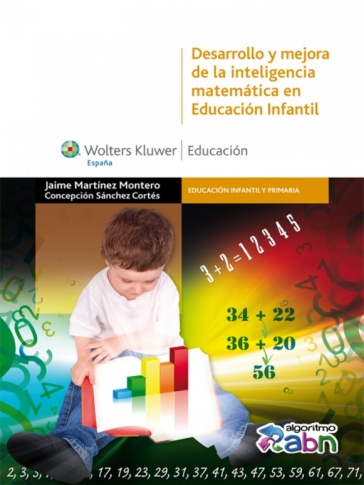 EN LA ETAPA DE E.I. EN EL CURSO 12/13.
LECTURA Y ESTUDIO.
MAPA DE ACTIVIDADES.
RESUMEN DEL LIBRO
ELABORACIÓN DE MATERIALES BÁSICOS.
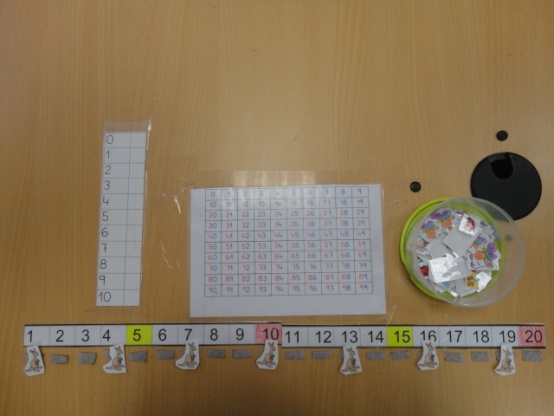 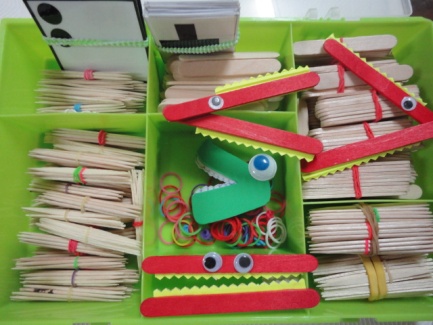 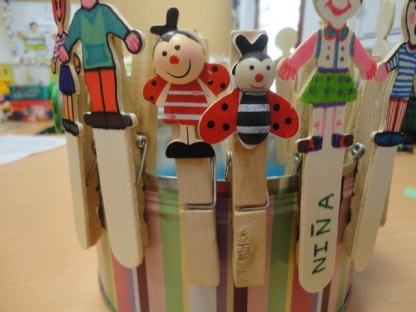 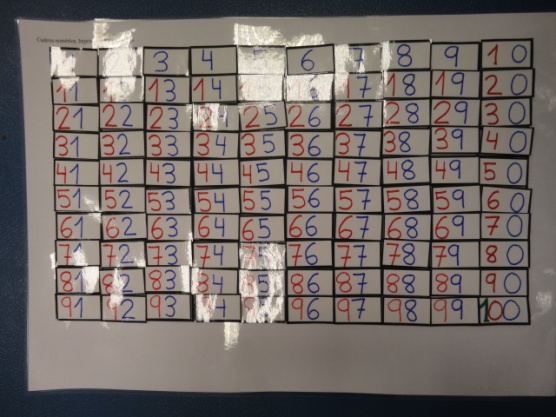 VAMOS CRECIENDO
SE AMPLIA EN EL CURSO 13-14 A 4º-5º Y 6º A TRAVÉS DE TALLERES DE NUMERACIÓN.
A PARTIR DEL CURSO 14-15 HAY CONSENSO EN EL CLAUSTRO  Y SE GENERALIZA EN TODO EL CENTRO.
EN EL CURSO 15-16 PASA A FORMAR PARTE DEL PROYECTO EDUCATIVO.
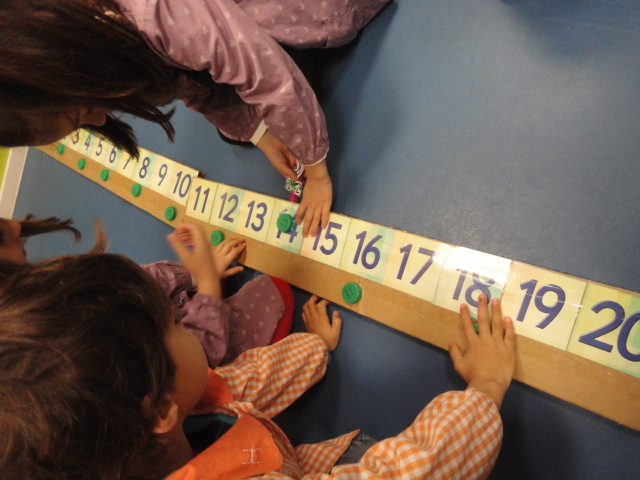 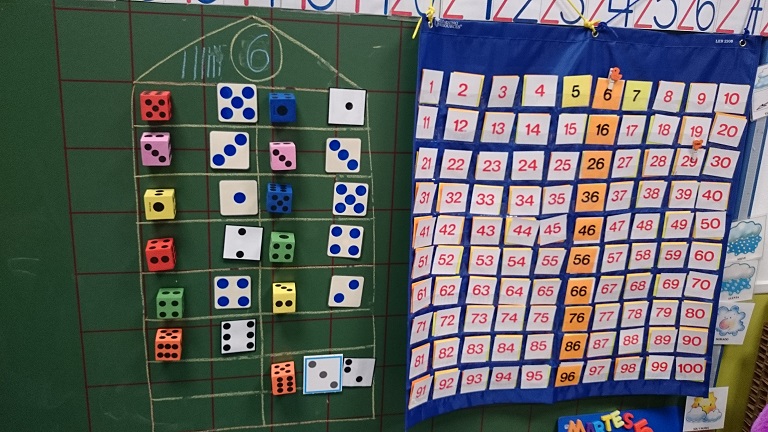 IMPLICACIÓN DE LAS FAMILIAS
1º EN INFANTIL, A TRAVÉS DE JUEGOS MATEMÁTICOS.
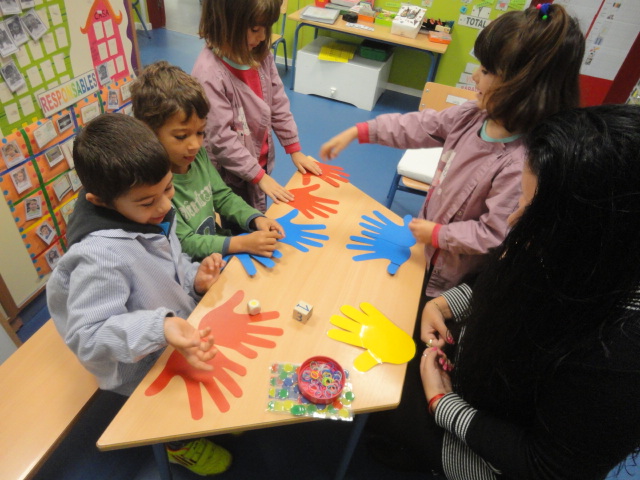 IMPLICACIÓN DE LAS FAMILIAS
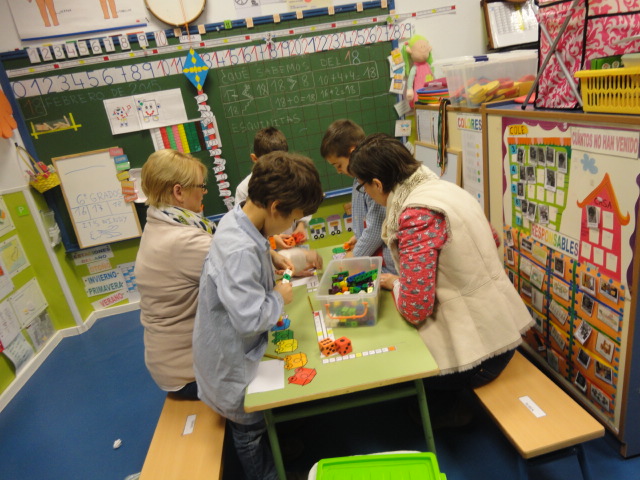 IMPLICACIÓN DE LAS FAMILIAS
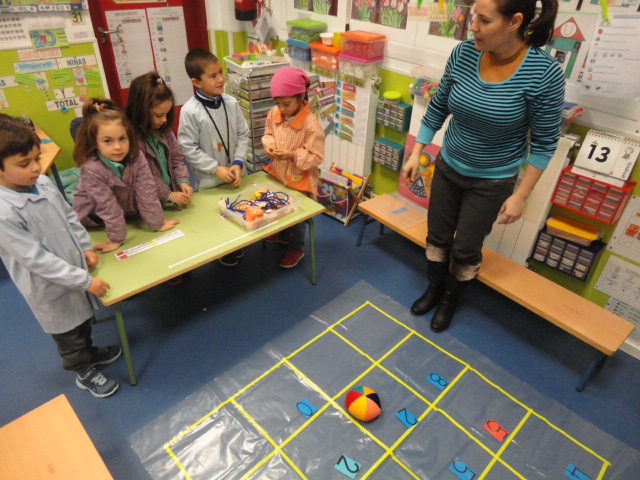 IMPLICACIÓN DE LAS FAMILIAS
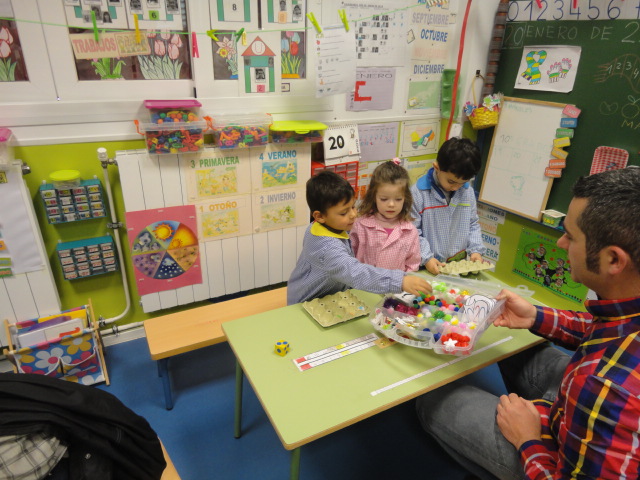 IMPLICACIÓN DE LAS FAMILIAS
2º TALLERES DE FORMACIÓN
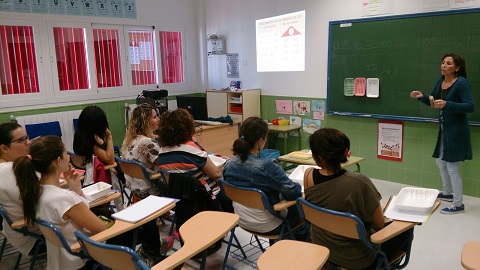 IMPLICACIÓN DE LAS FAMILIAS
2º TALLERES DE FORMACIÓN
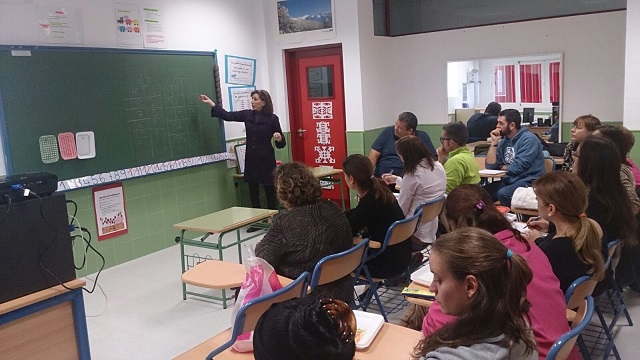 IMPLICACIÓN DE LAS FAMILIAS
3º MATEMATIZANDO EL PATIO
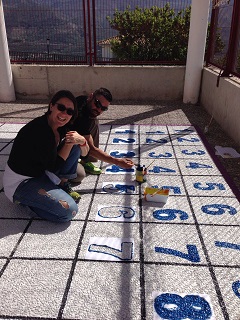 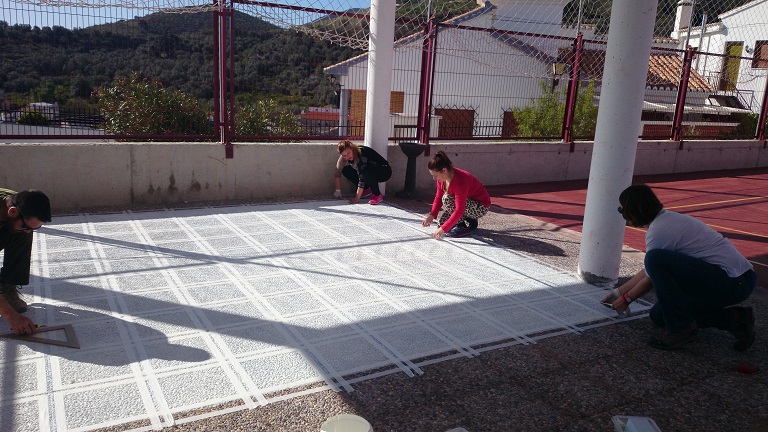 IMPLICACIÓN DE LAS FAMILIAS
3º MATEMATIZANDO EL PATIO
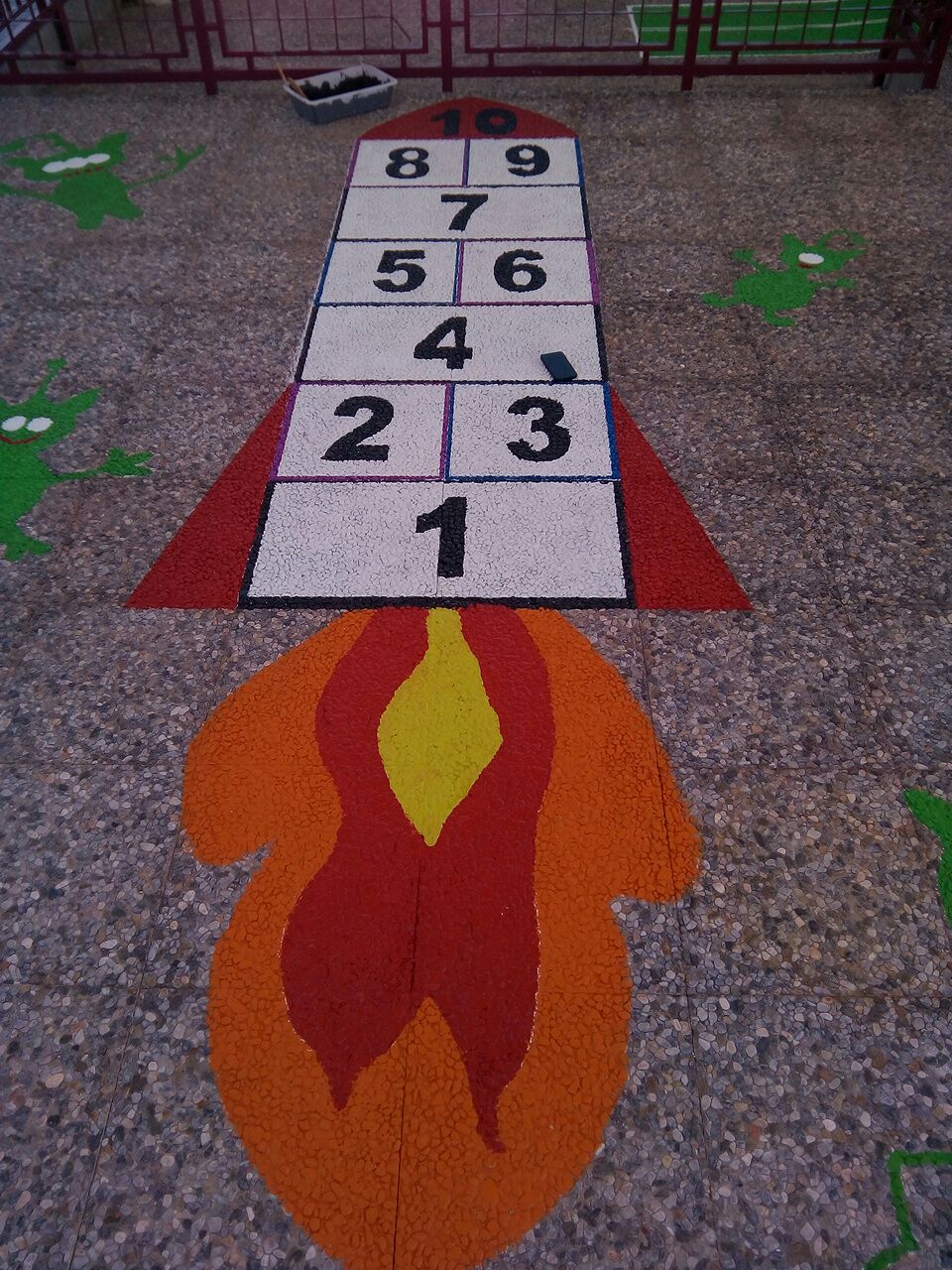 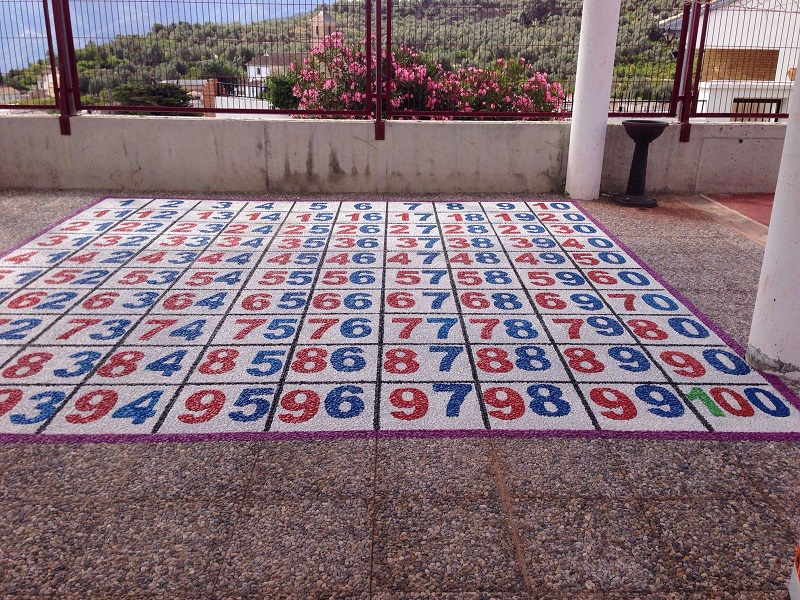 IMPLICACIÓN DE LAS FAMILIAS
3º MATEMATIZANDO EL PATIO
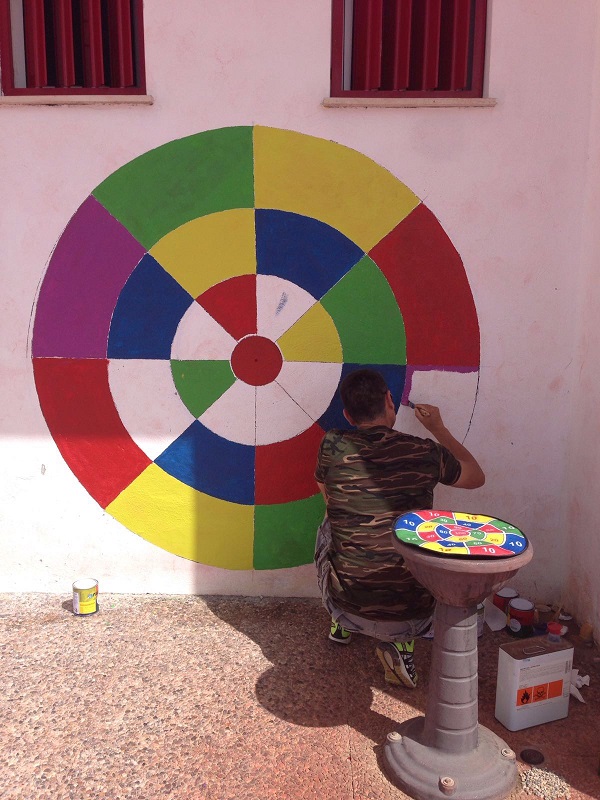 IMPLICACIÓN DE LAS FAMILIAS
4º JUEGO CON EL PANEL NUMÉRICO
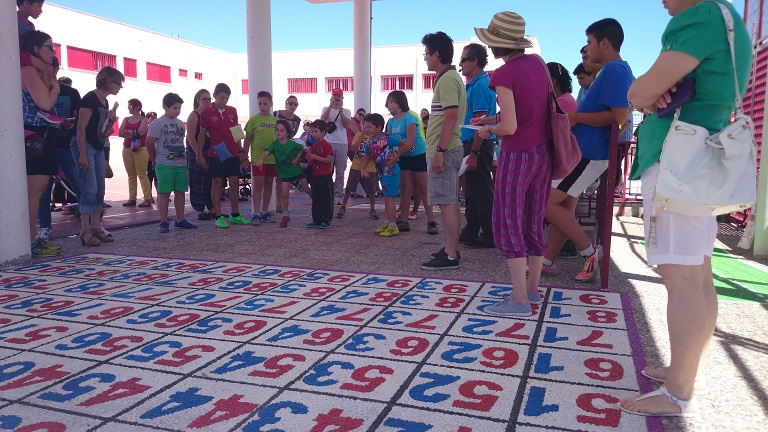 IMPLICACIÓN DE LAS FAMILIAS
4º JUEGO CON EL PANEL NUMÉRICO
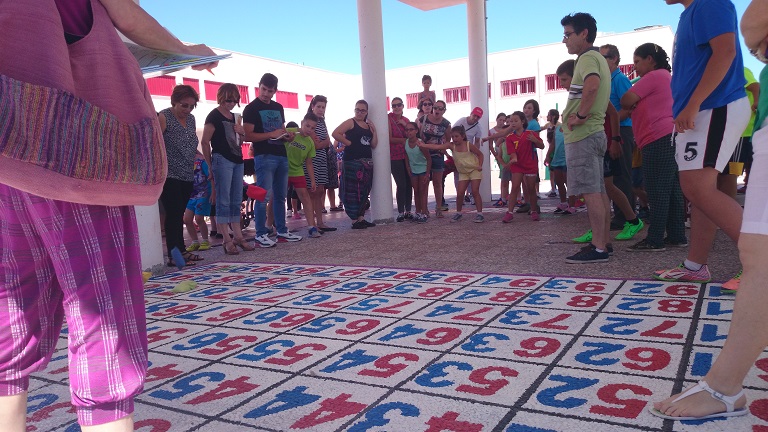 IMPLICACIÓN DE LAS FAMILIAS
4º JUEGO CON EL PANEL NUMÉRICO
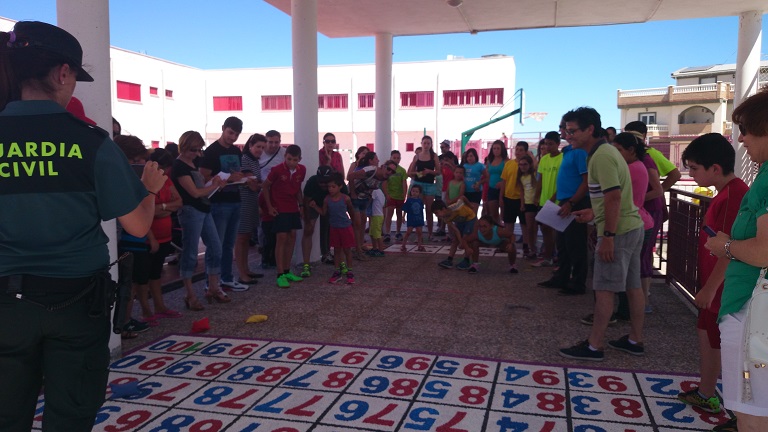 IMPLICACIÓN DEL ALUMNADO
GRUPOS INTERACTIVOS
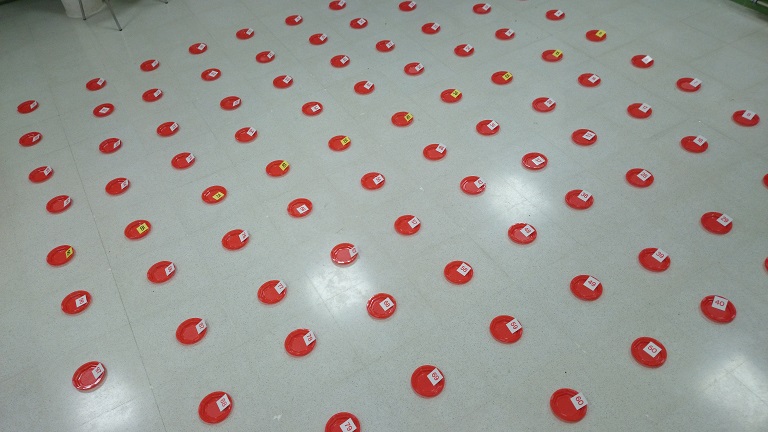 IMPLICACIÓN DEL PROFESORADO
EN LA LOCALIDAD DE ÍZBOR
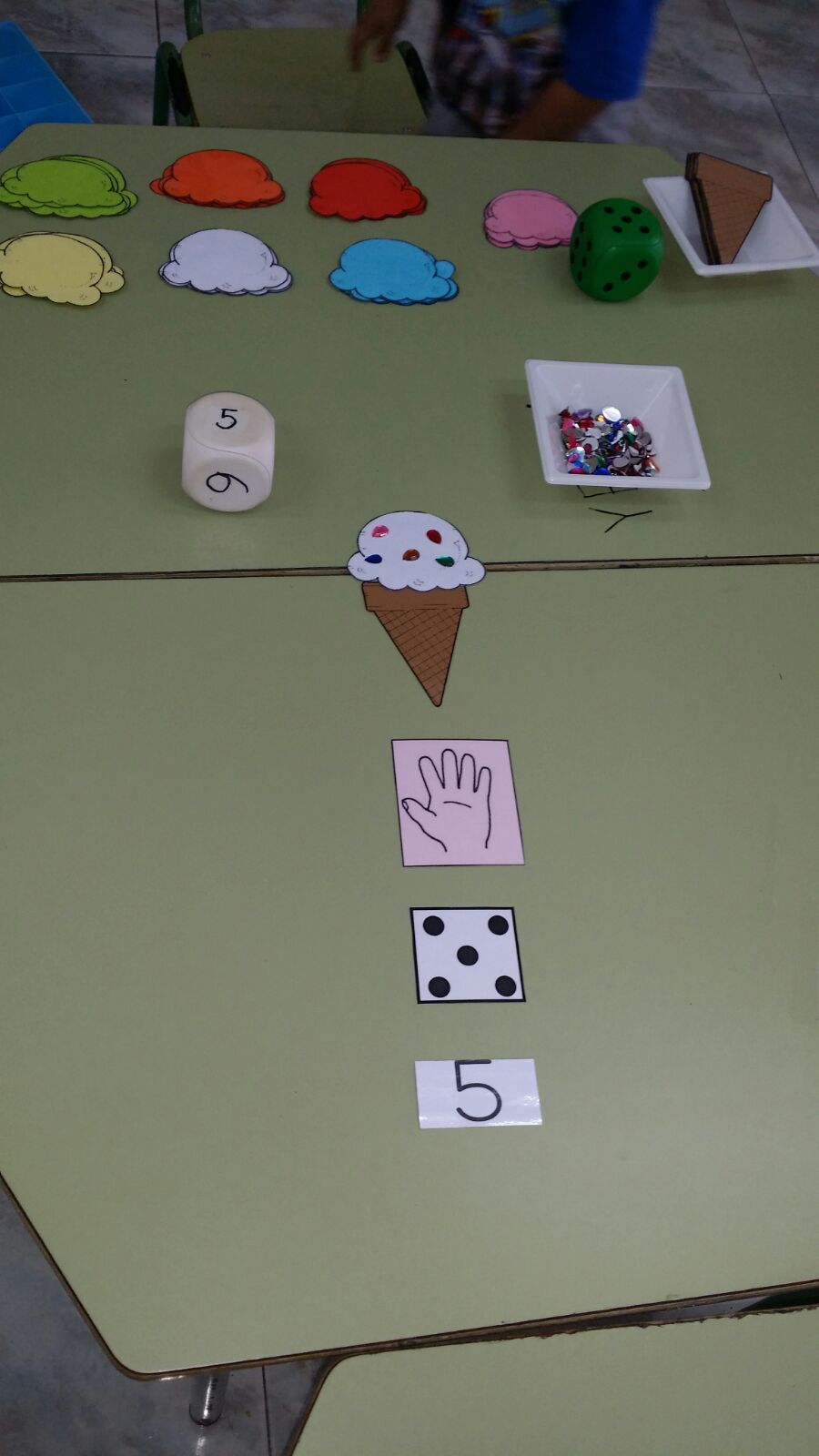 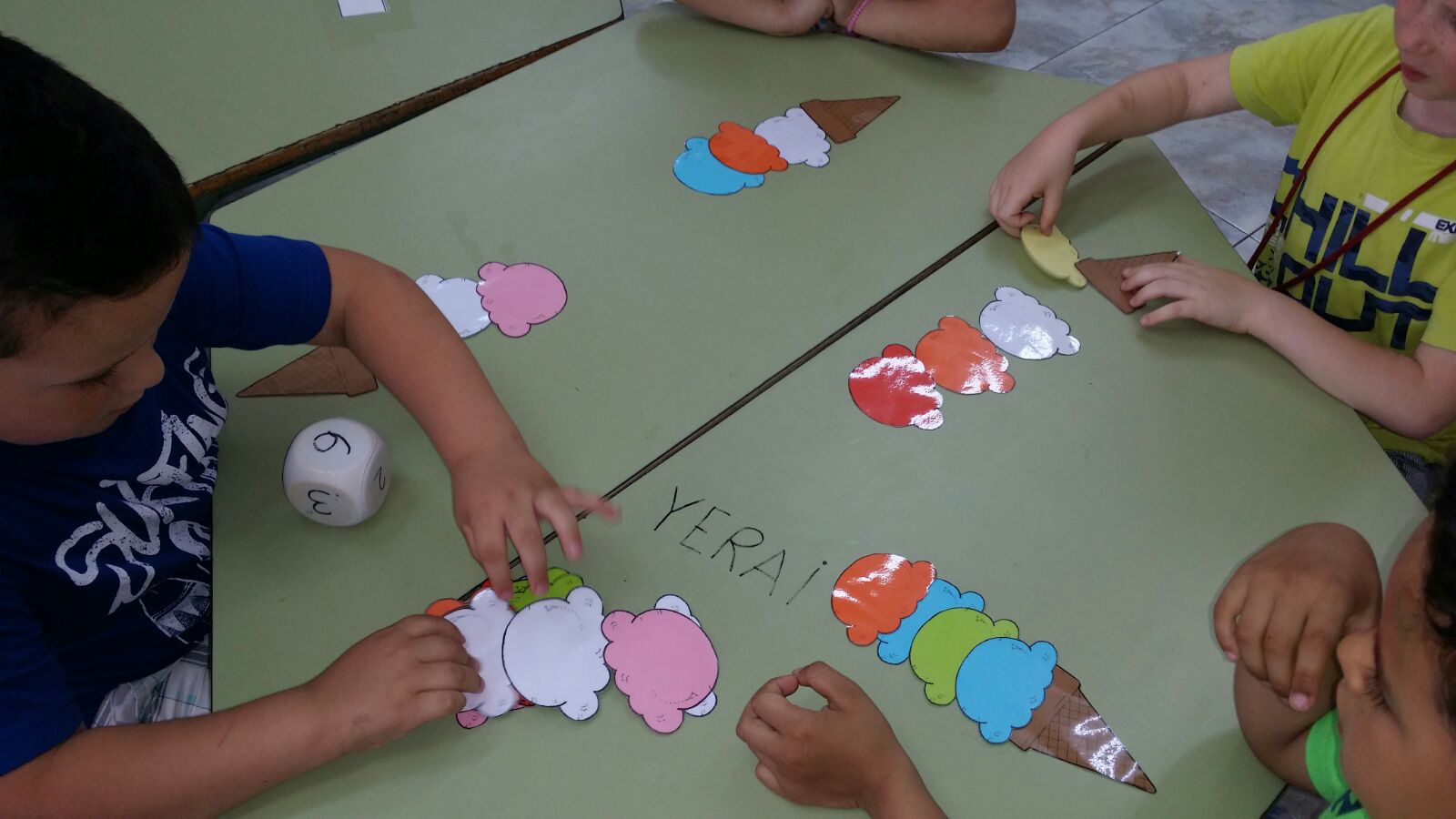 IMPLICACIÓN DEL PROFESORADO
EN LA LOCALIDAD DE ÍZBOR
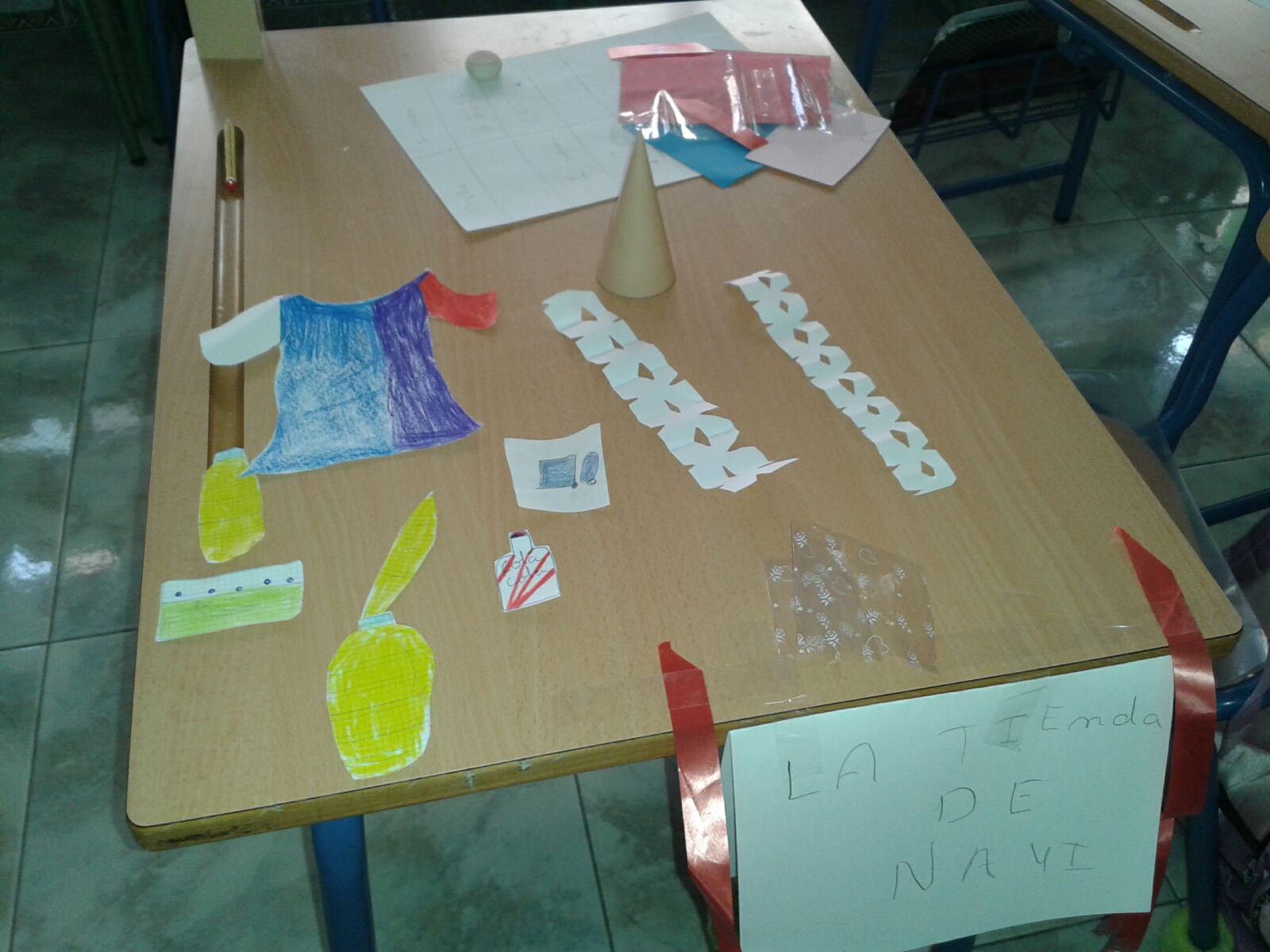 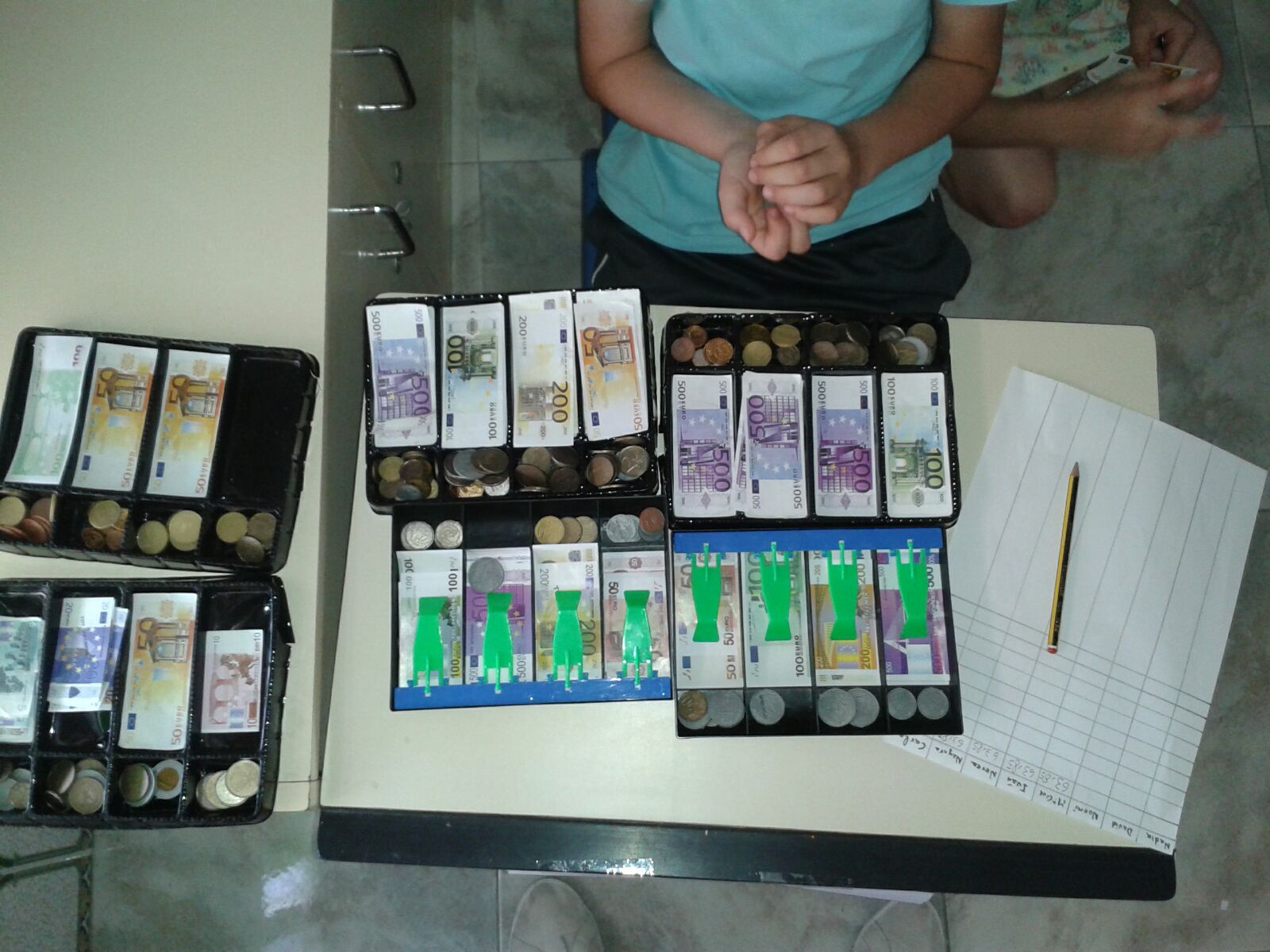 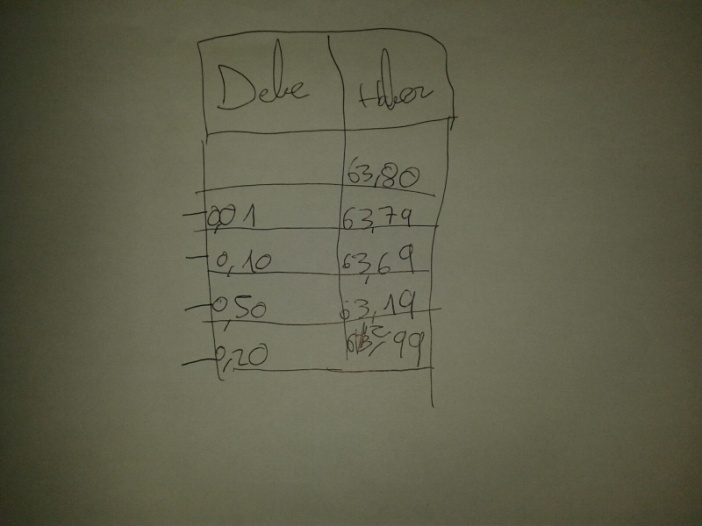 IMPLICACIÓN DEL PROFESORADO
EN LA LOCALIDAD DE ÍZBOR
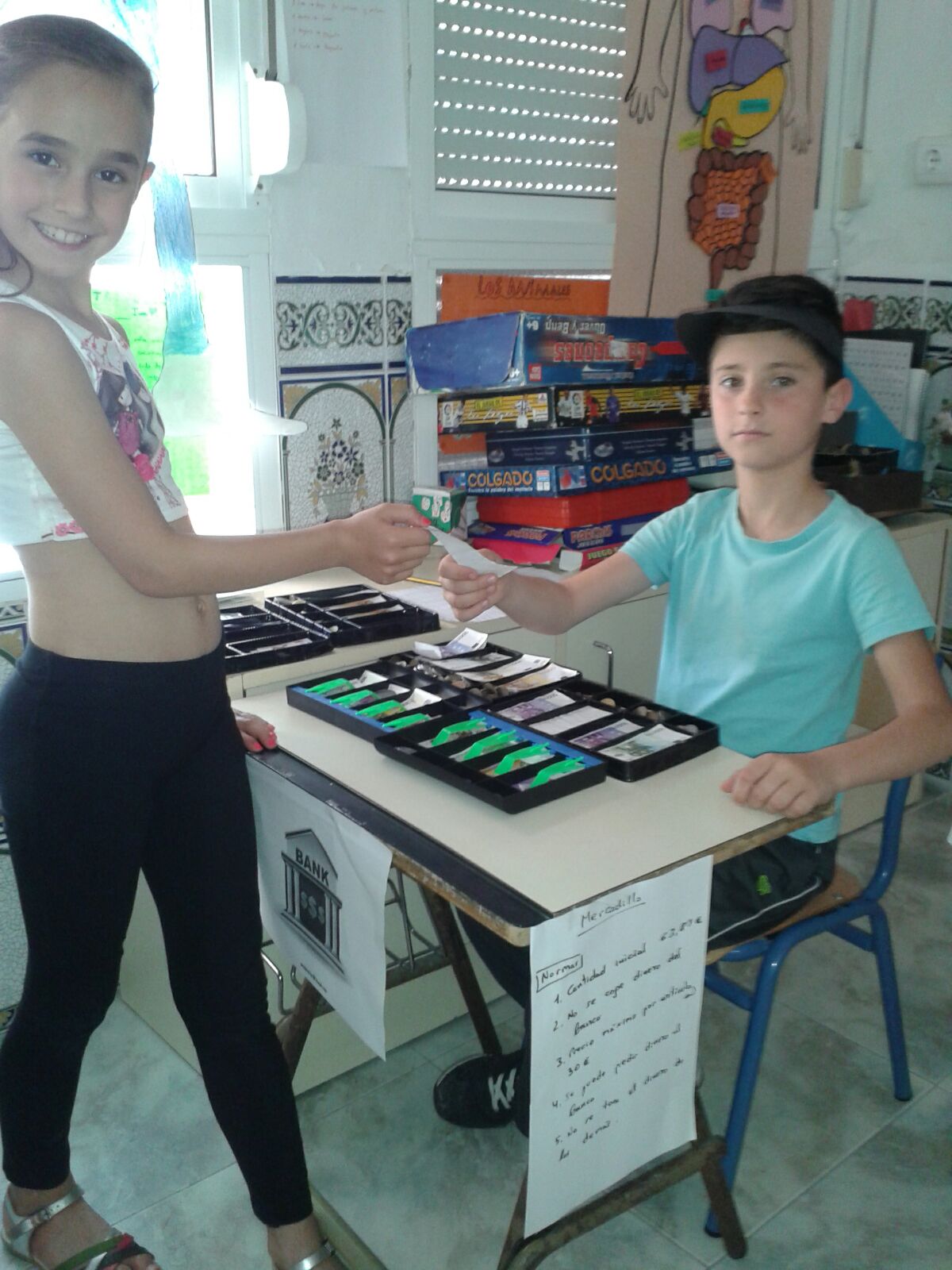 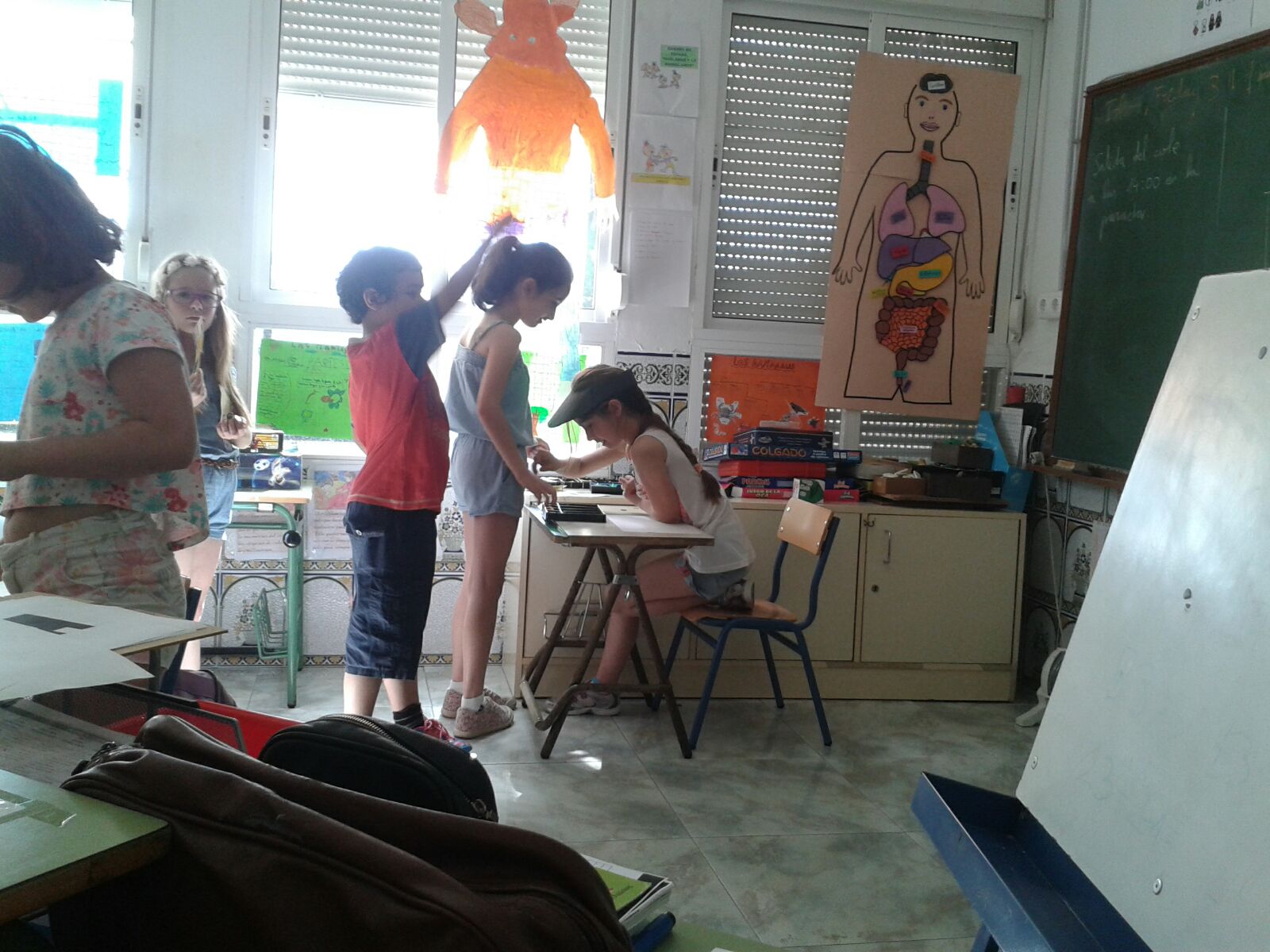 IMPLICACIÓN DEL PROFESORADO
EN LA LOCALIDAD DE ÍZBOR
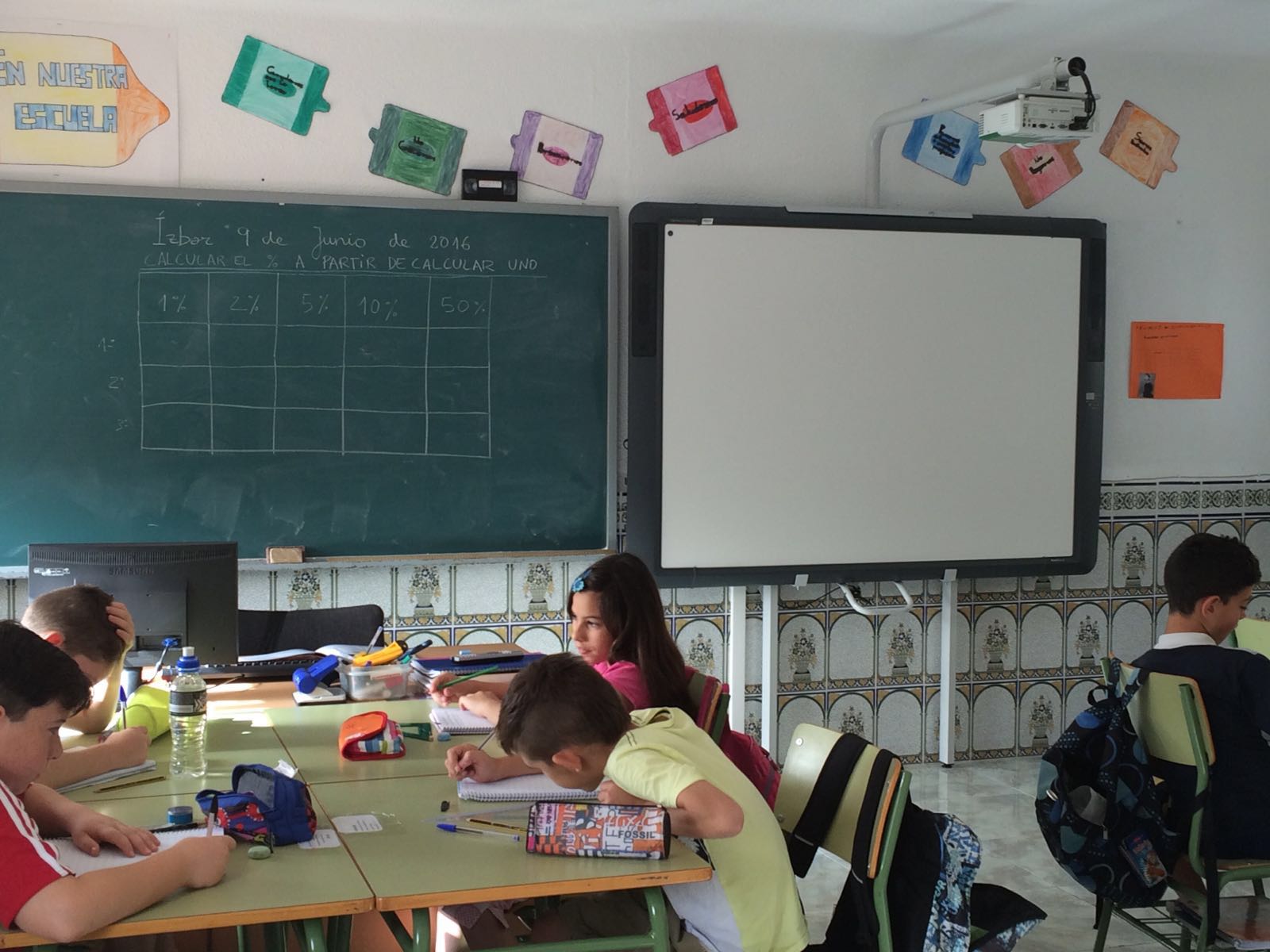 IMPLICACIÓN DEL PROFESORADO
EN LA LOCALIDAD DE ÍZBOR
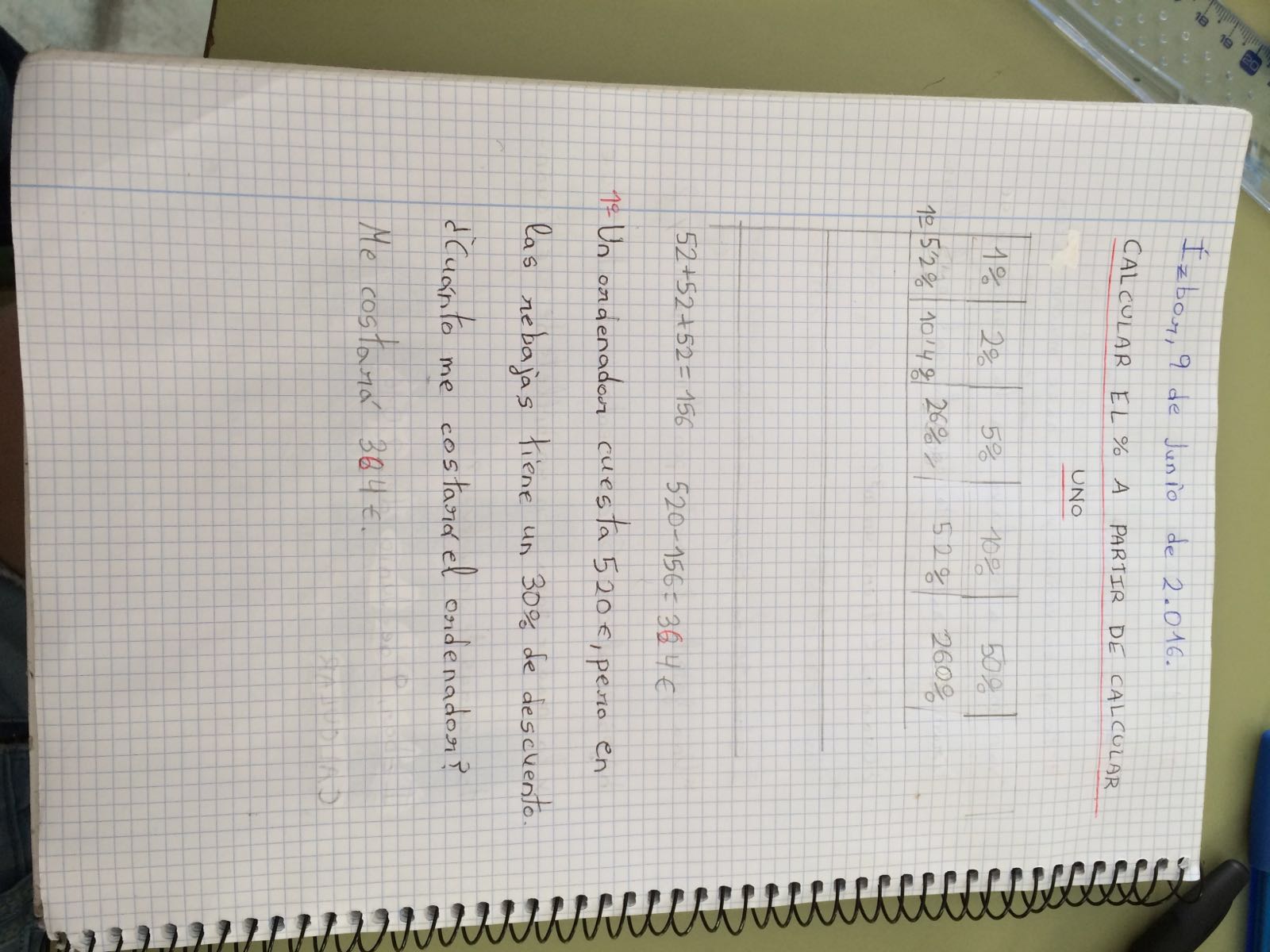 IMPLICACIÓN DEL PROFESORADO
EN LA LOCALIDAD DE PINOS DEL VALLE
LOS NIÑOS DE 1º-2º Y 3º PESAN EL AIRE
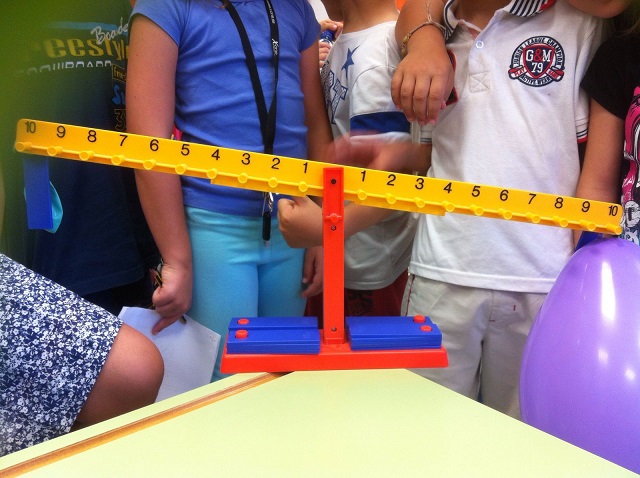 IMPLICACIÓN DEL PROFESORADO
EN LA LOCALIDAD DE PINOS DEL VALLE

“NOS VAMOS AL CINE”
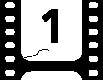 IMPLICACIÓN DEL PROFESORADO
EN LA LOCALIDAD DE PINOS DEL VALLE
1º PREPARAMOS NUESTROS MONEDEROS
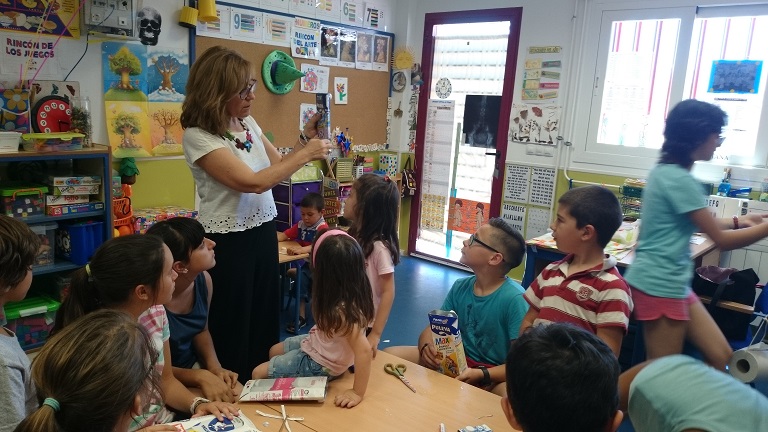 IMPLICACIÓN DEL PROFESORADO
EN LA LOCALIDAD DE PINOS DEL VALLE
1º PREPARAMOS NUESTROS MONEDEROS
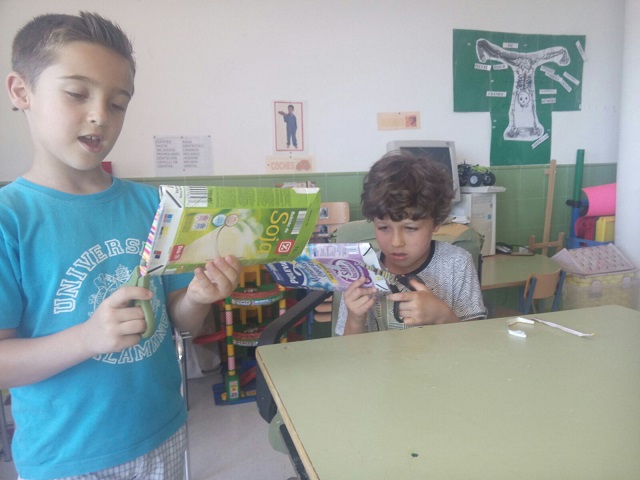 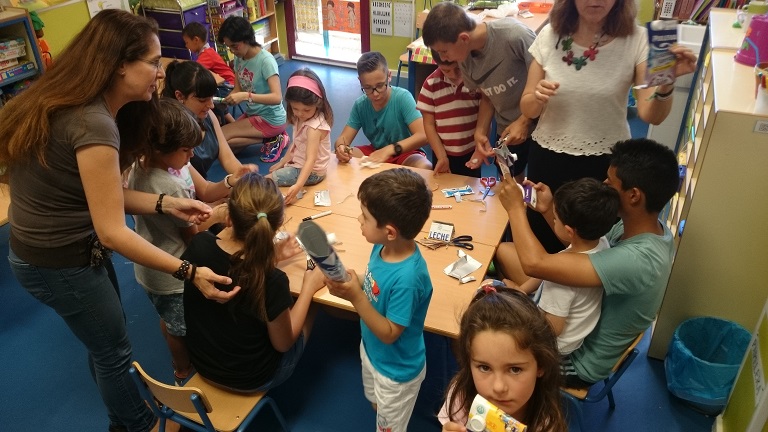 IMPLICACIÓN DEL PROFESORADO
EN LA LOCALIDAD DE PINOS DEL VALLE
1º PREPARAMOS NUESTROS MONEDEROS
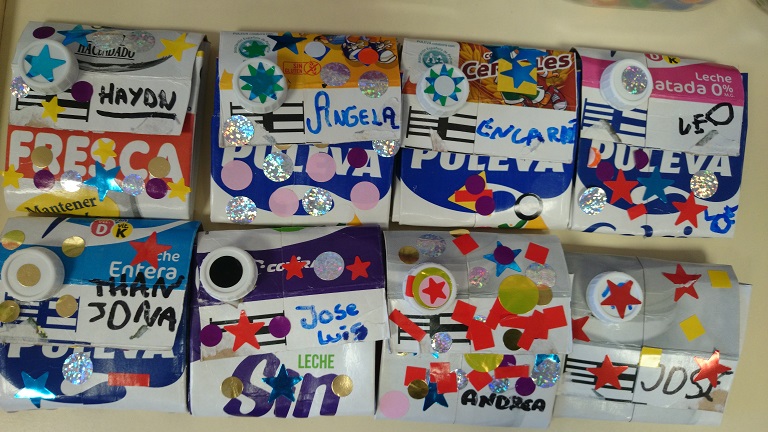 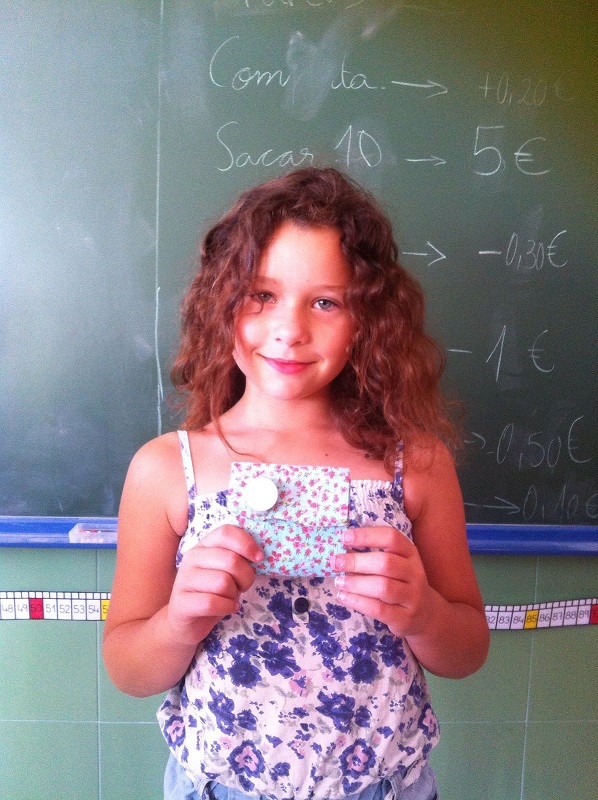 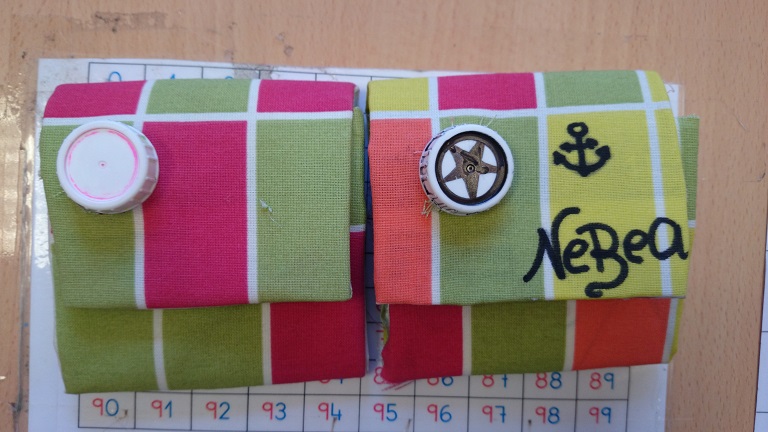 IMPLICACIÓN DEL PROFESORADO
EN LA LOCALIDAD DE PINOS DEL VALLE
2º VAMOS CONSIGUIENDO DINERO
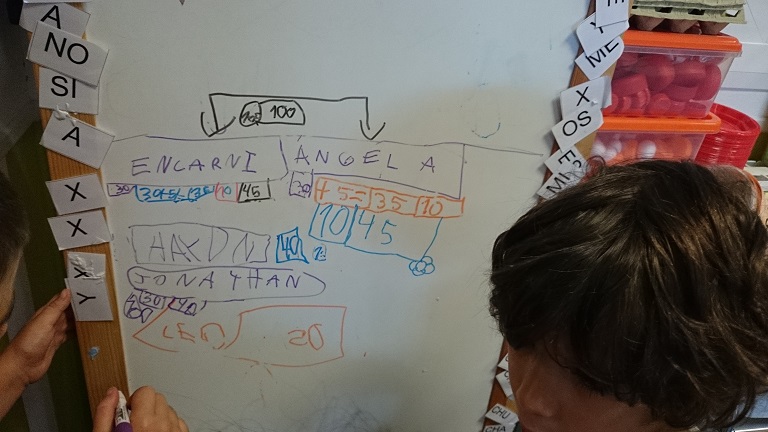 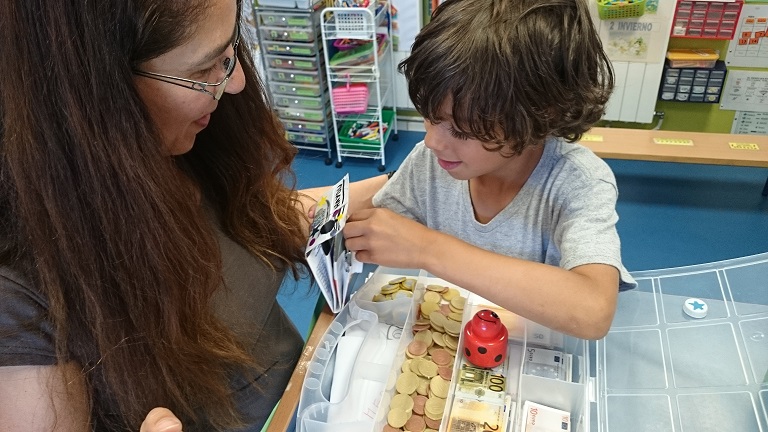 IMPLICACIÓN DEL PROFESORADO
EN LA LOCALIDAD DE PINOS DEL VALLE
3º CONTEO ALTERNO Y CAMBIO DE MONEDAS
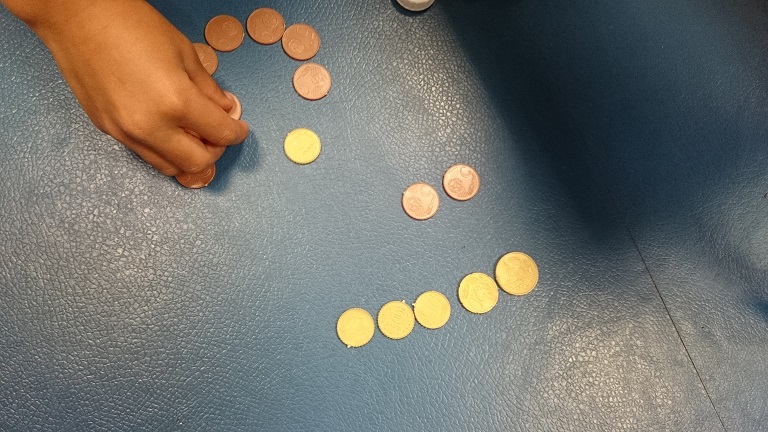 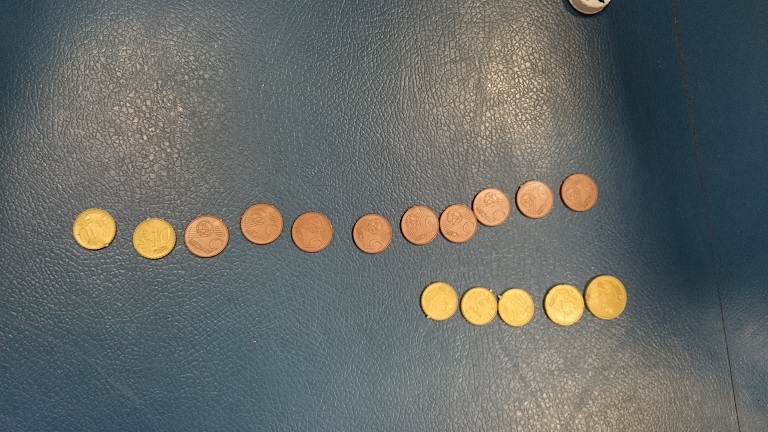 IMPLICACIÓN DEL PROFESORADO
EN LA LOCALIDAD DE PINOS DEL VALLE
4º CALCULAMOS CUÁNTO NOS FALTA PARA…
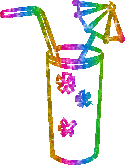 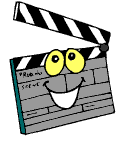 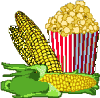 IMPLICACIÓN DEL PROFESORADO
EN LA LOCALIDAD DE PINOS DEL VALLE
5º PREPARAMOS LA CARTELERA CON LOS PRECIOS
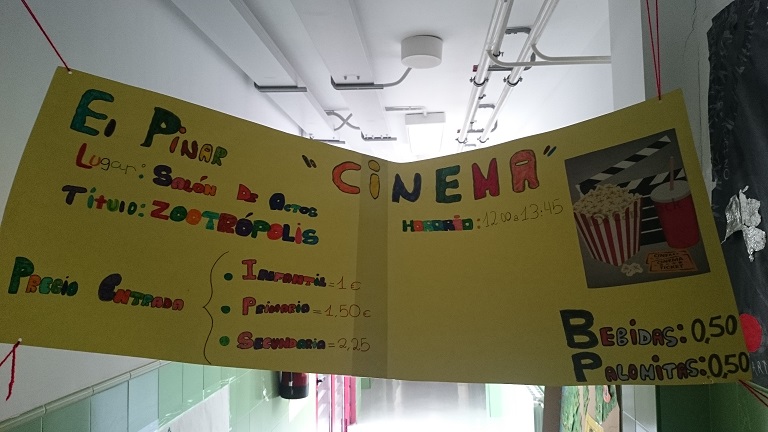 IMPLICACIÓN DEL PROFESORADO
EN LA LOCALIDAD DE PINOS DEL VALLE
6º COMPRAMOS LAS ENTRADAS EN LA TAQUILLA
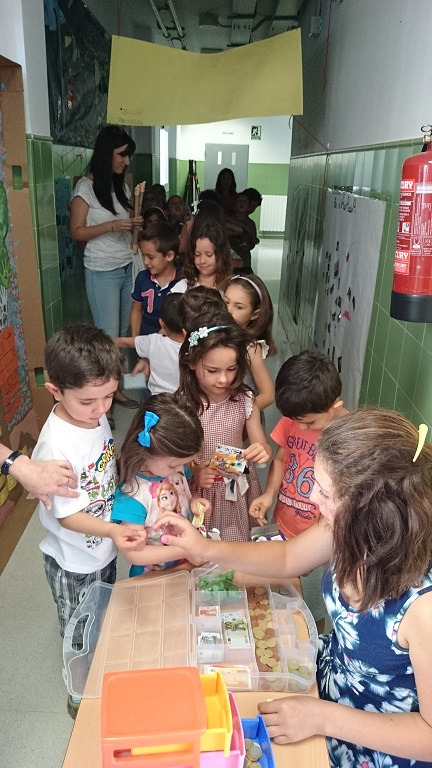 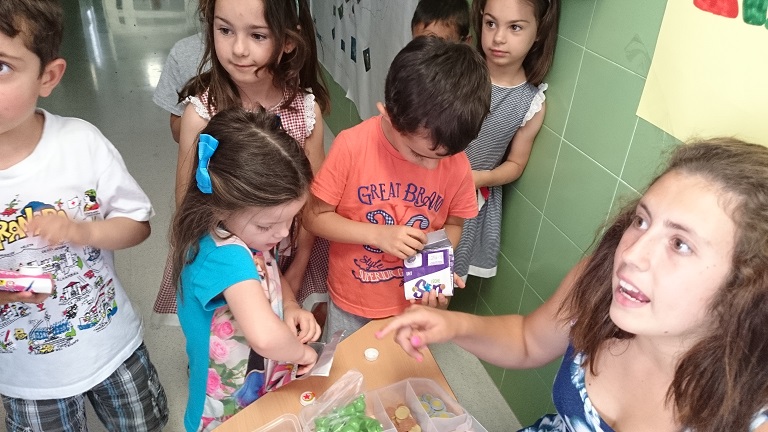 IMPLICACIÓN DEL PROFESORADO
EN LA LOCALIDAD DE PINOS DEL VALLE
7º COMPRAMOS LAS PALOMITAS
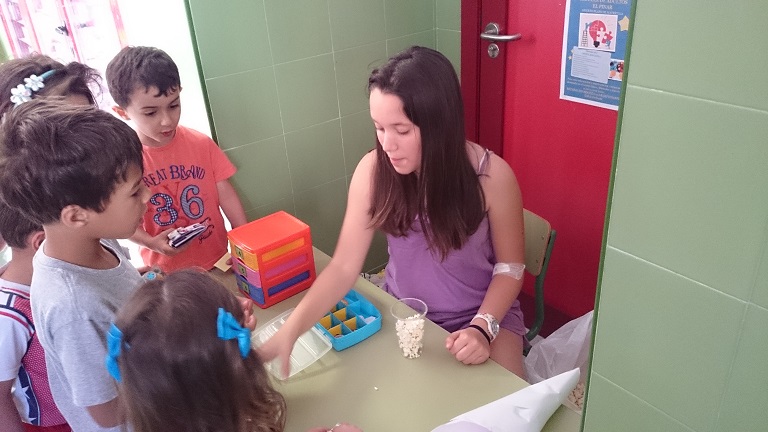 IMPLICACIÓN DEL PROFESORADO
EN LA LOCALIDAD DE PINOS DEL VALLE
8º COMPRAMOS NUESTRA BEBIDA
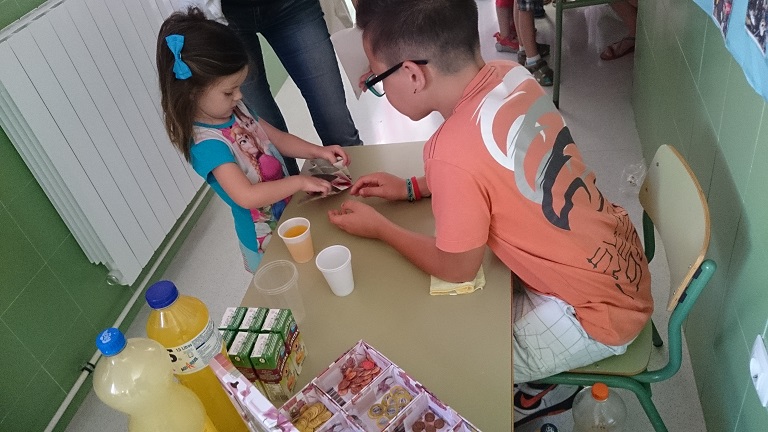 IMPLICACIÓN DEL PROFESORADO
EN LA LOCALIDAD DE PINOS DEL VALLE
9º Y A DISFRUTAR DE LA PELÍCULA!!!!!!!!!
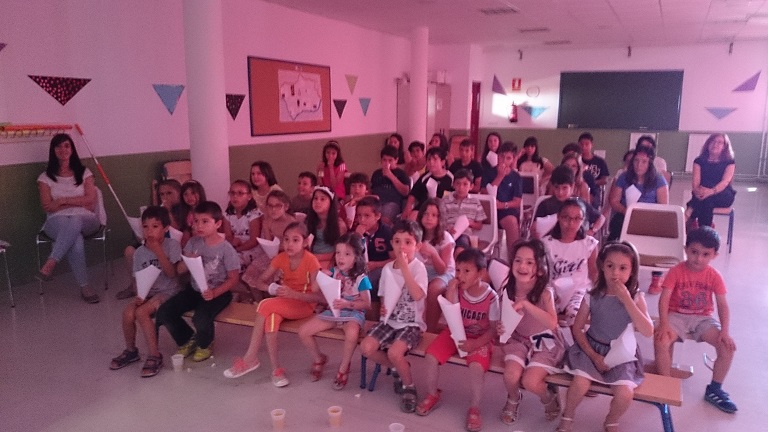 MUCHAS GRACIAS
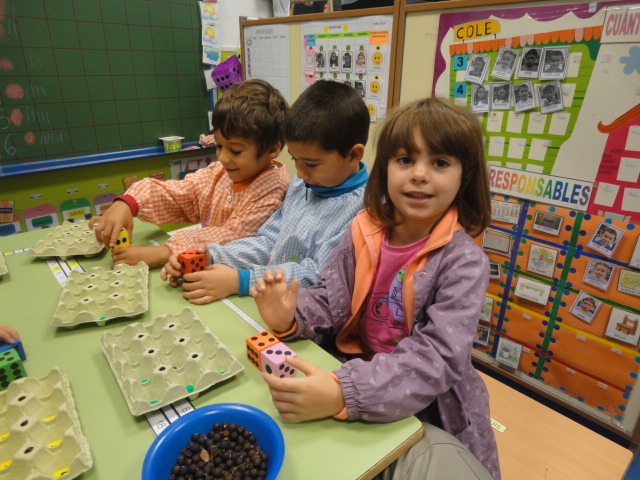 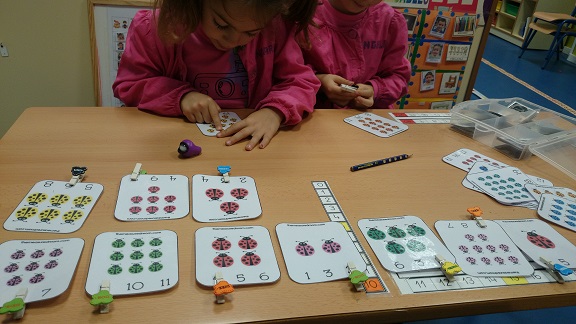